мечеть Селимие
объект № 1366, 2011
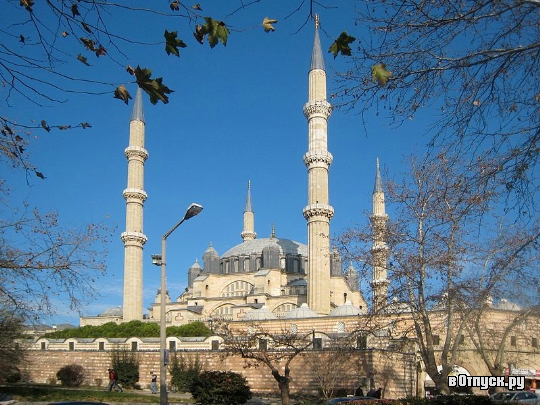 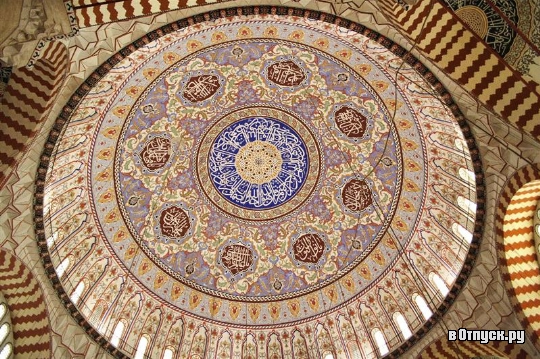 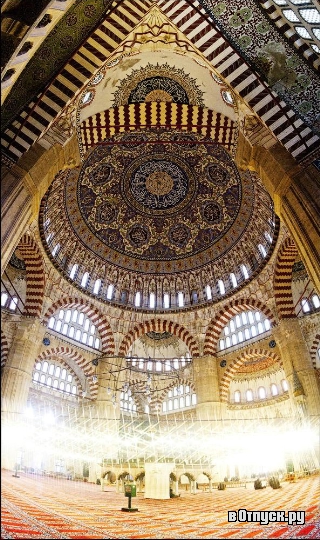 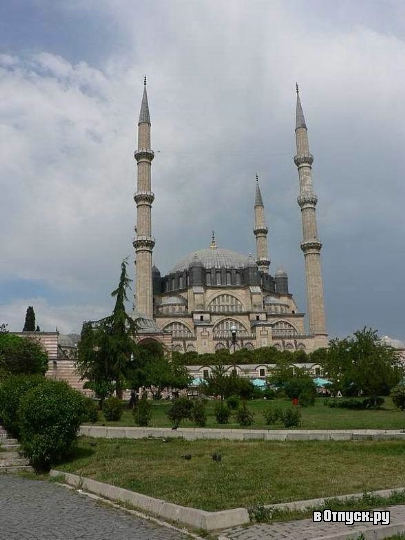 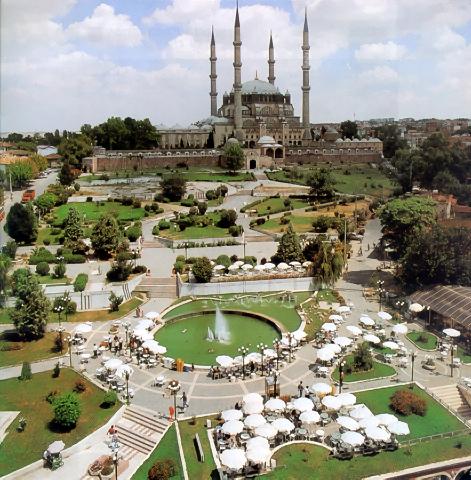 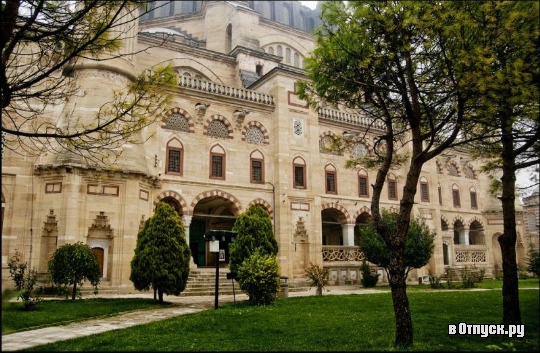 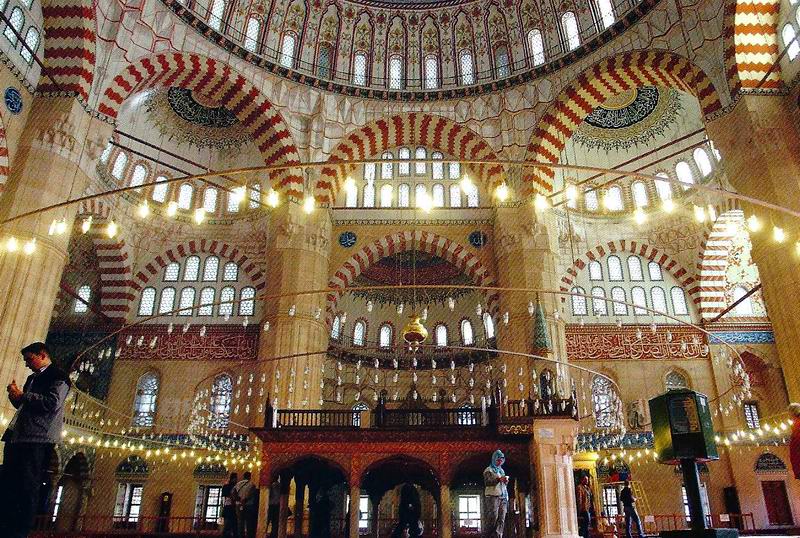 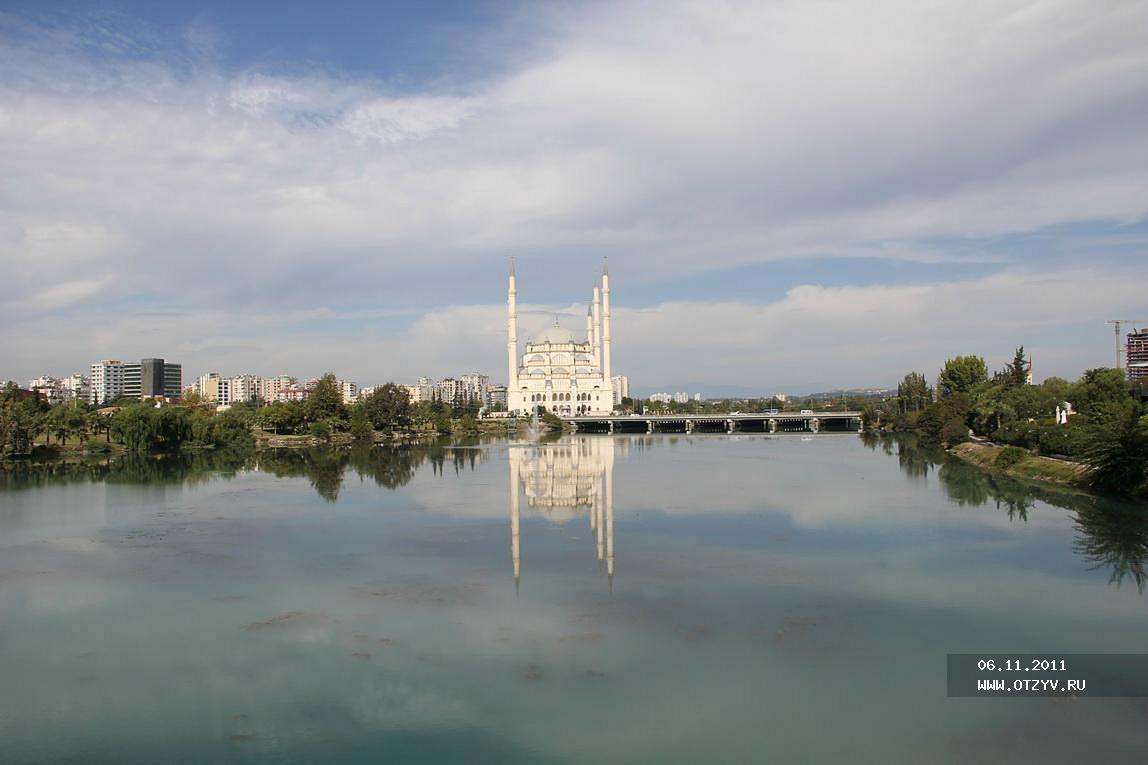 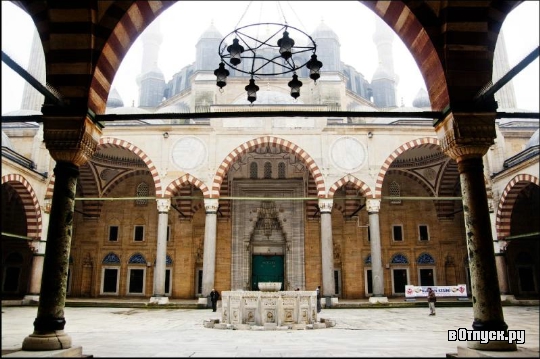 Спасибо за внимание!
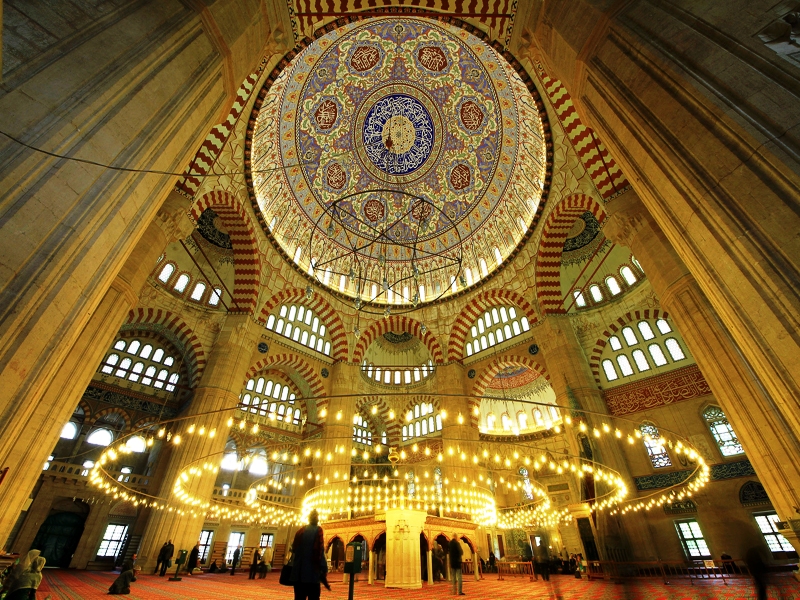